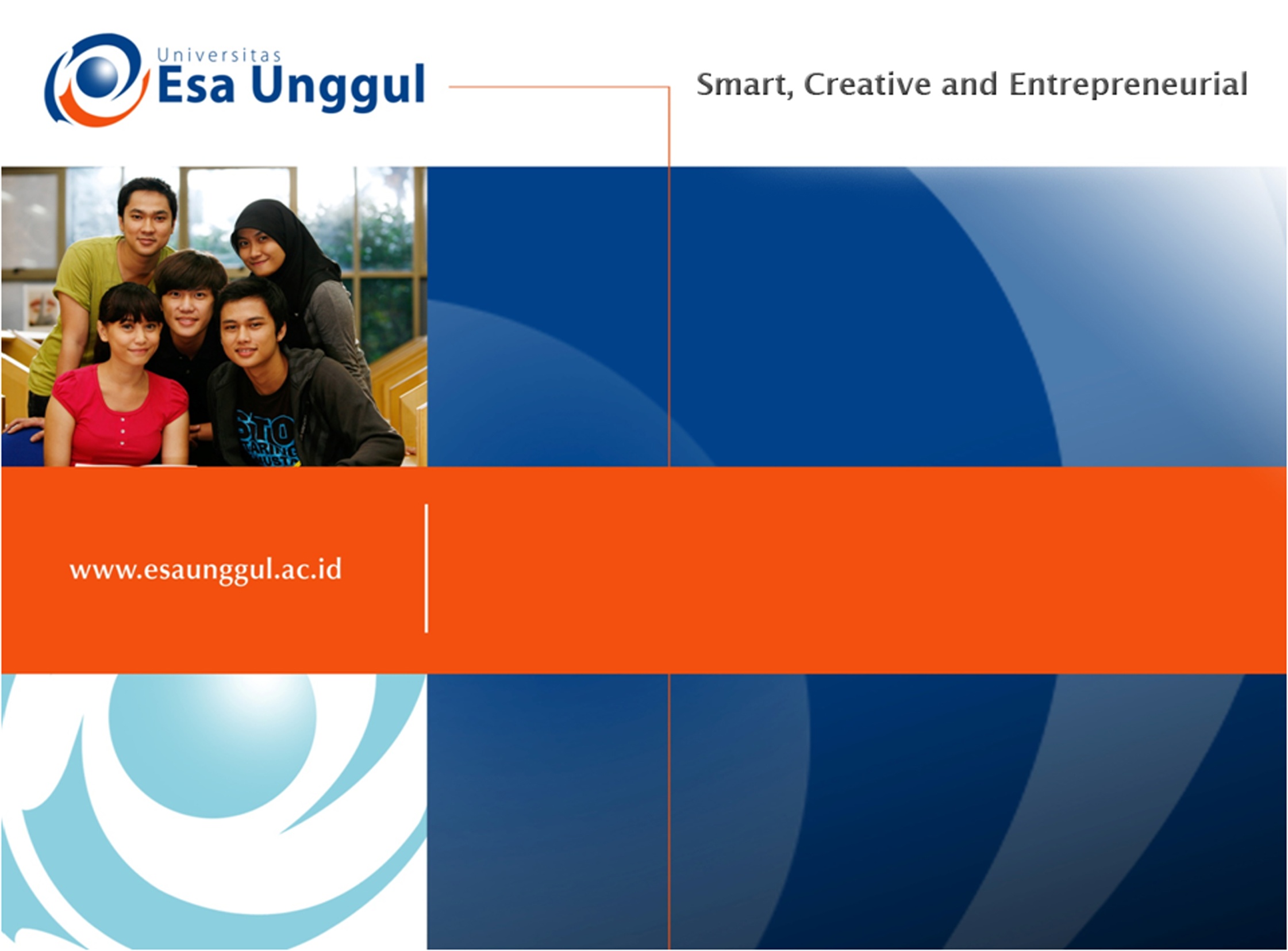 VIRUS PATOGEN PADA MANUSIA
Kemampuan Akhir yang Diharapkan
Mahasiswa dapat menjelaskan beberapa virus patogen yang menginfeksi manusia
Mahasiswa dapat menjelaskan patogenesitas virus-virus patogen terhadap manusia
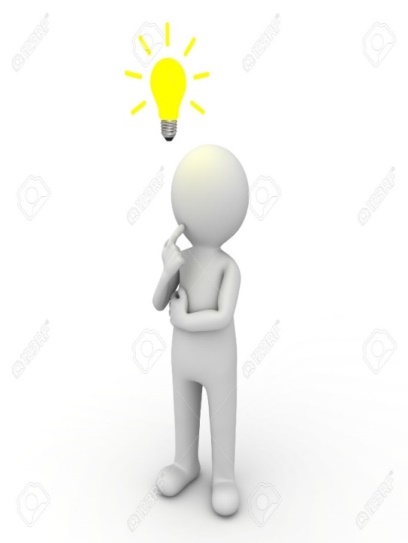 Beberapa Virus yang Akan Dibahas
Herpesvirus
Hepatitis Virus
Rotavirus
Dengue Virus
Orthomyxovirus
Papillomavirus
Poliomavirus
HIV
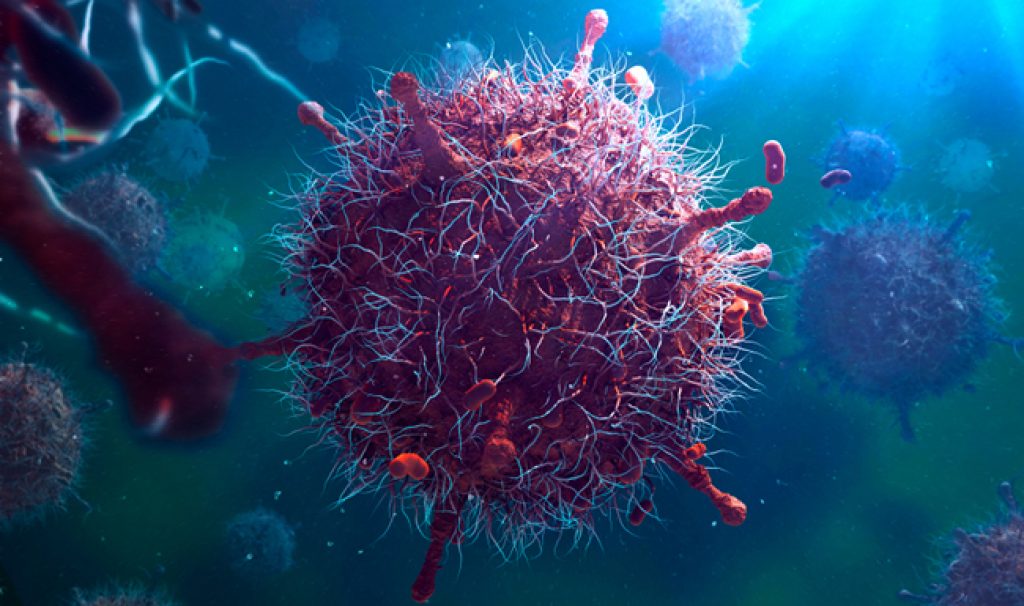 Herpesvirus
Terdiri dari beberapa spesies virus yang mengakibatkan gejala penyakit yang bervariasi
Merupakan virus DNA untai ganda (125-240 kb)
Kapsid berbentuk ikosahedral
Memiliki selubung (envelope) yang terbentuk dari membran sel inang
Struktur antara kapsid dan selubung disebut tegumen
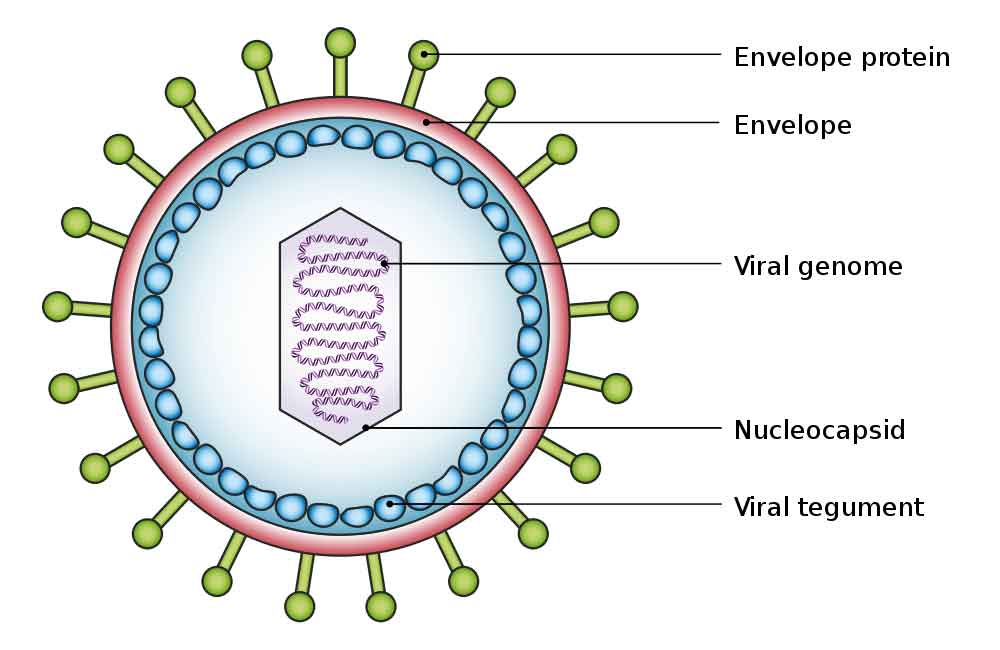 Klasifikasi Herpesvirus
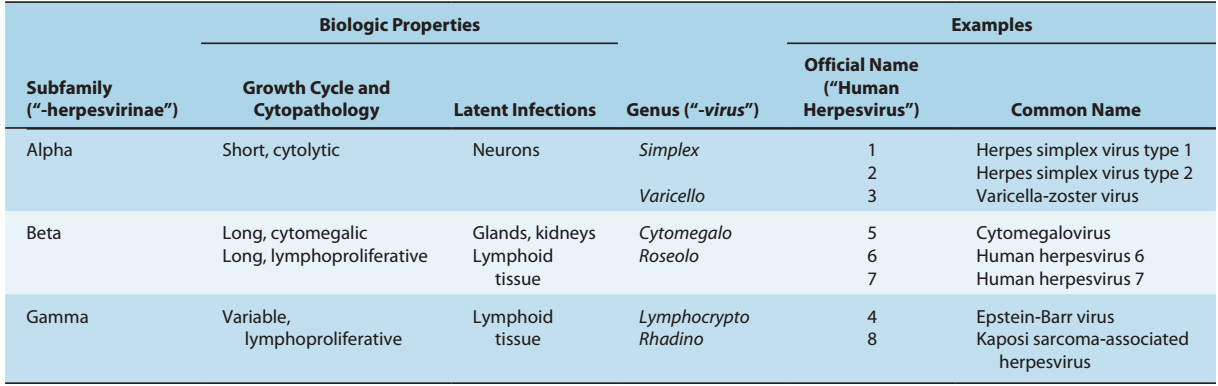 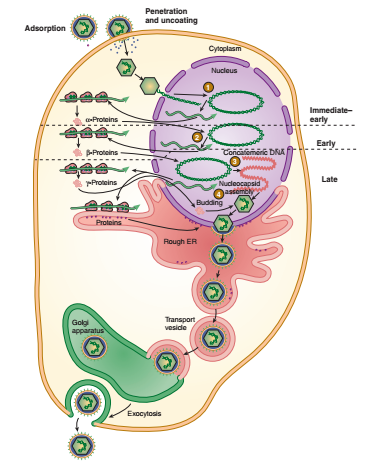 Siklus Hidup Herpesvirus
Sel inang mengalami kerusakan setelah diinfeksi Herpesvirus (dampak sitopatik)
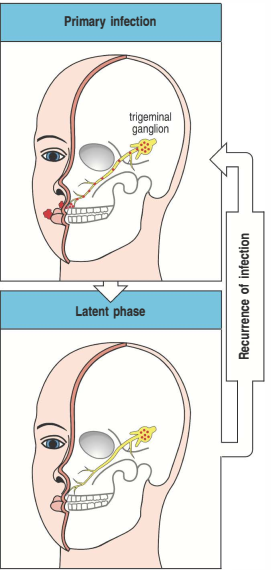 Infeksi laten pada Herpes Simplexvirus (HSV)
Herpes Simplex Virus 1 dan 2
HSV 1 menyebabkan luka pada daerah mulut  sering disebut dengan cold sore atau fever blister
Pada awalnya akan terbentuk bintik kemerahan pada kulit  terbentuk benjolan dengan cairan (penuh virus)  pecah  luka mengering
Bisa sembuh tanpa pengobatan  dalam 7-10 hari
Penularan melalui kontak langsung
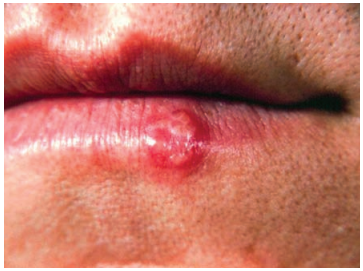 Herpes Simplex 1 dan 2
HSV 2 menyebabkan herpes kelamin
Akan menyebabkan daerah yang berwarna kemerahan dan membengkak pada kelamin  kemudian daerah ini akan melepuh  kesembuhan setelah 3 minggu
Ditularkan melalui hubungan seksual (Sexually Transmitted Disease) 
Bisa menyebabkan infeksi berulang (infeksi laten)
Herpes Simplex 1 dan 2
HSV 2 dan HSV 1 dapat juga menyebabkan herpes neonatal
Penyakit ini ditularkan dari ibu kepada bayinya yang baru lahir melalui jalan lahir, bahkan juga pada saat awal kehamilan
Bisa menyebabkan bentuk kepala yang kecil (microcephaly), hidrosefalus, kebutaan, luka pada kulit, encephalitis
Pencegahan bisa dilakukan dengan antivirus pada awal kehamilan dan penggantian cara lahir dengan operasi sesar
Varicella-zoster Virus (VZV)
Menyebabkan cacar air (chicken pox)
Virus menular melalui udara (droplet) dan kontak langsung
Pada awalnya virus pada sal.pernafasan  menyebar melalui darah ke kulit  ruam kemerahan  membentuk benjolan berisi cairan (penuh virus)  luka mengering
Bisa sembuh sekitar 2 minggu
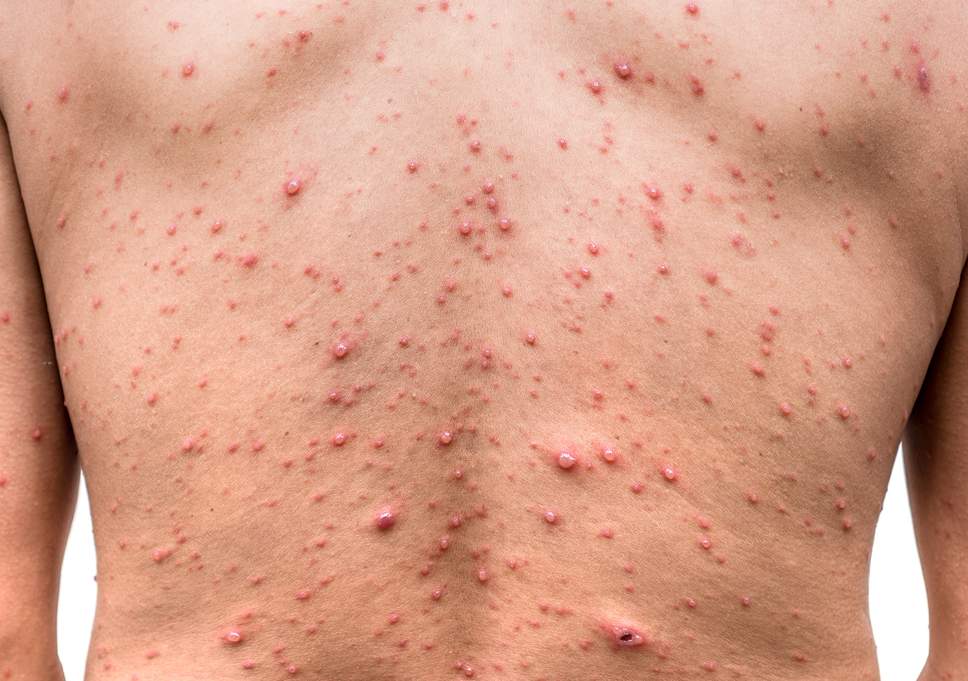 Varicella-zoster Virus (VZV)
VZV dapat menyebabkan penyakit berulang pada individu dewasa yang sebelumnya menderita cacar air
Penyakit ini dinamakan herpes zoster (shingles)
Reaktivasi virus disebabkan karena penurunan daya imunitas tubuh dan usia 
VZV menyerang bagian saraf tertentu pada tubuh
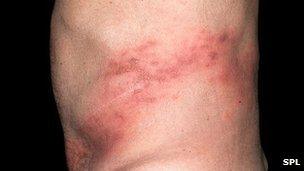 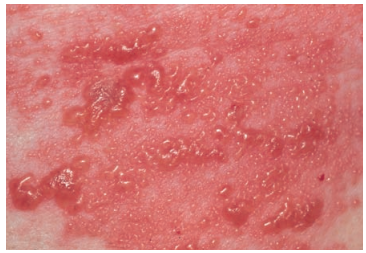 Human Herpesvirus 6 (HHV-6)
Merupakan penyebab penyakit roseola
Menginfeksi bayi 6 bulan hingga anak-anak usia 3 tahun
Menyebabkan ruam kemerahan pada kulit dan demam tinggi  sembuh dengan sendirinya
Beberapa penelitian memperlihatkan infeksi HHV-6 terjadi dari orang tua ke anak melalui provirus kromosomal
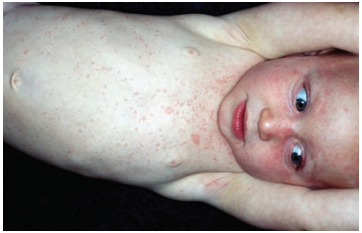 Cytomegalovirus (CMV)
Virus ini menyerang sel epitel pada sal.pernafasan, kelenjar ludah, ginjal
Virus juga dapat persisten bereproduksi di sel limfosit
Virus yang menyerang bayi baru lahir dapat menyebabkan kecacatan
Pada orang dewasa sehat, infeksi CMV umumnya tidak bergejala dan sembuh dengan sendirinya
Pada individu dengan HIV/AIDS dapat menyebabkan infeksi pada mata, paru-paru, hati, otak serta mengakibatkan kematian
Kaposi Sarcoma Virus
Merupakan penyebab penyakit Kaposi Sarkoma  merupakan tumor yang terdapat pada dinding pembuluh darah
Banyak terjadi pada orang yang mengalami penurunan respon imun  pada individu dengan HIV/AIDS
Gejala : terdapat bercak kehitaman atau keunguan pada kulit
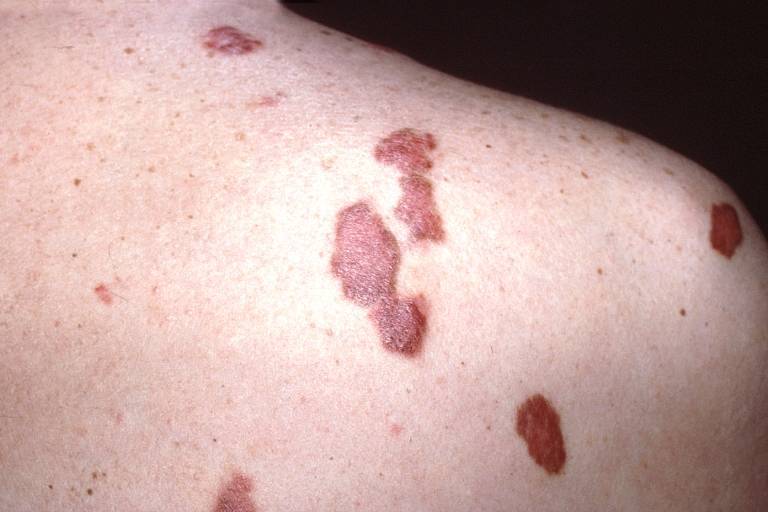 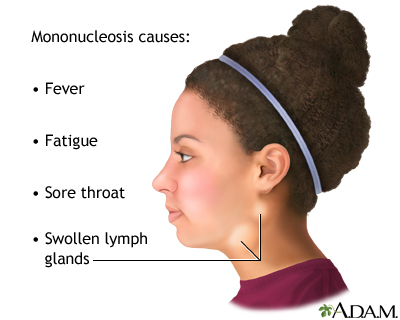 Epstein Barr Virus
Merupakan virus yang menyerang sel limfosit B dan menyebabkan penyakit mononukleosis
Gejala yang muncul adalah sakit tenggorokan, pembesaran kelenjar getah bening dan demam
Menular melalui saliva
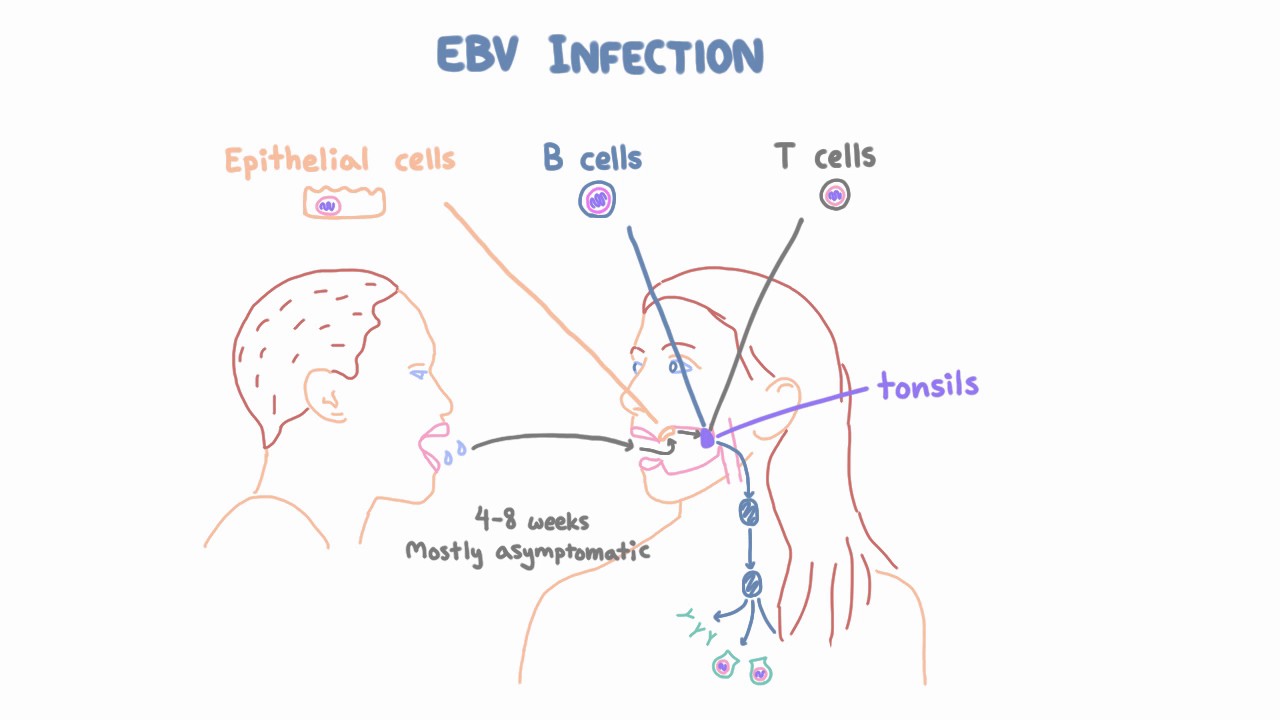 Hepatitis Virus
Merupakan Virus yang menyerang organ hati
Dapat menyerang anak-anak hingga dewasa
Terdapat beberapa macam virus hepatitis yang berasal dari famili berbeda
Virus Hepatitis A
Virus Hepatitis B
Virus Hepatitis C
Virus Hepatitis D
Virus Hepatitis E
Pengelompokan Virus Hepatitis
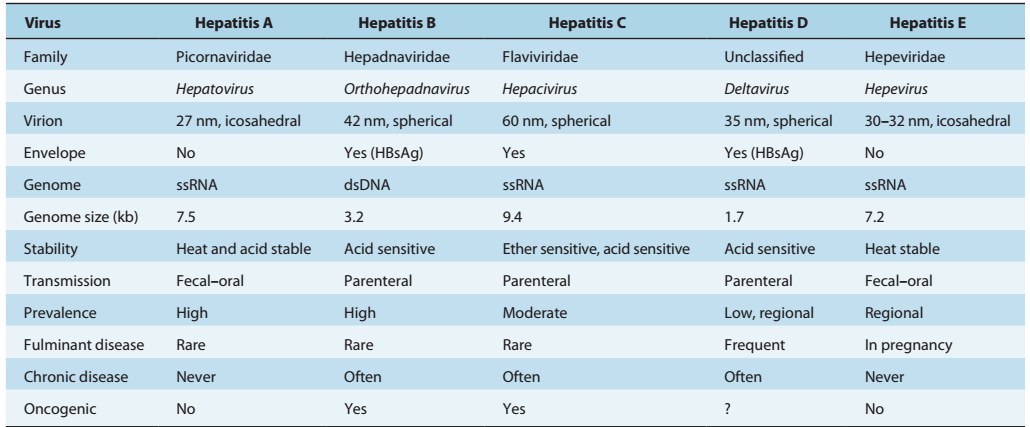 Virus Hepatitis A
Masuk dalam famili Picornaviridae
Merupakan virus RNA untai tunggal positif
Ukuran genom 7,5 kb
Memiliki kapsid dengan bentuk ikosahedral
Merupakan virus telanjang
Resisten terhadap desinfektan dan panas
Diinaktivasi dengan autoclave, pemanasan dalam waktu lama dan radiasi ultraviolet
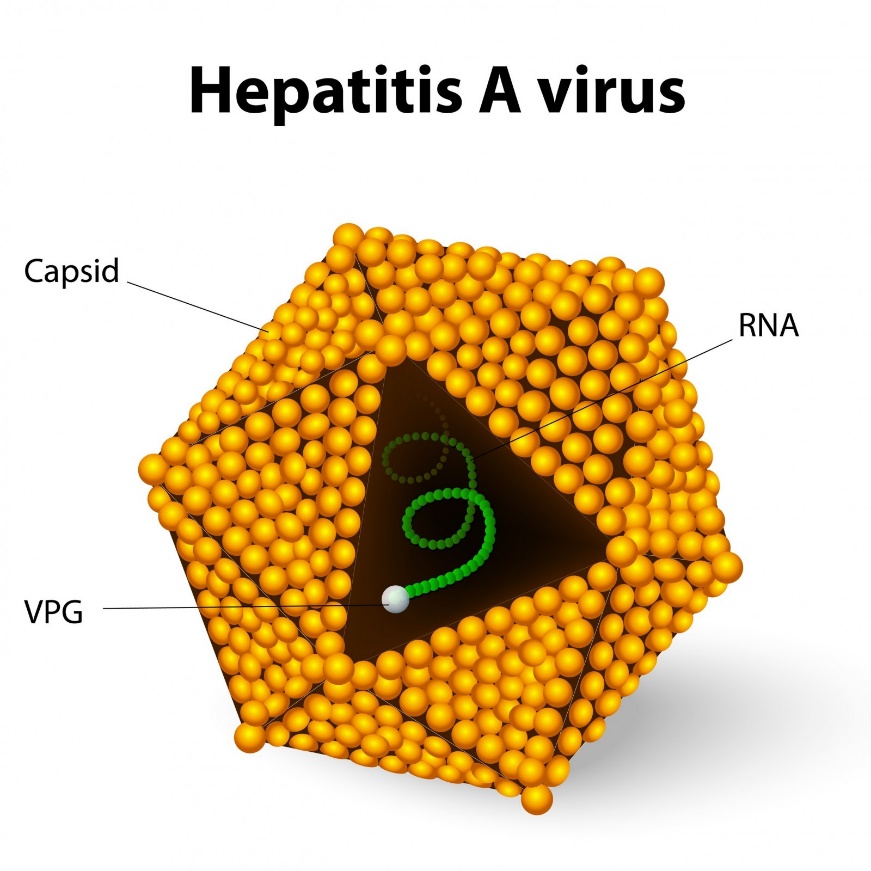 Hepatitis A
Menyebabkan inflamasi akut pada hati
Ditularkan melalui feses individu yang terinfeksi
Terdapat vaksin untuk mencegah
Pengobatan dengan istirahat cukup
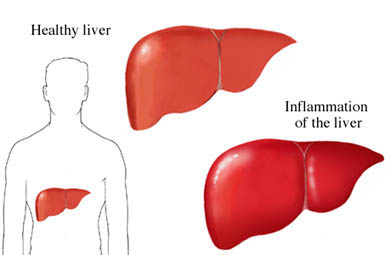 Gejala Hepatitis A
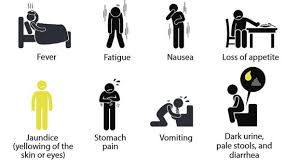 Hepatitis B
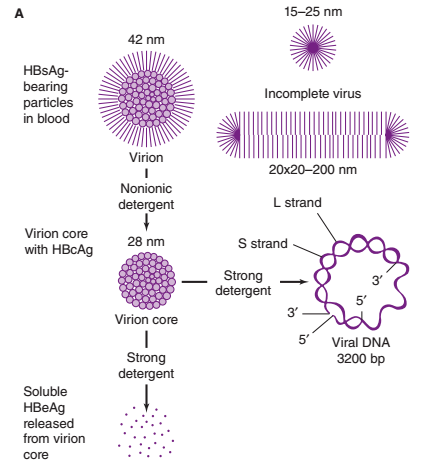 Termasuk dalam famili Hepadnaviridae
Merupakan virus berselubung yang berisi protein HBsAg (Hepatitis B Surface Antigen)
Didalamnya terdapat kapsid yang disebut HBcAg (Hepatitis B core Antigen)
Genomnya berupa DNA untai ganda parsial
Panjang genom 3200 bp
Hepatitis B
Menyebabkan inflamasi akut dan kronis pada organ hati
Jika tidak diobati dapat menyebabkan kanker hati
Vaksin untuk Hepatitis B telah tersedia
Pengobatan dilakukan dengan antivirus
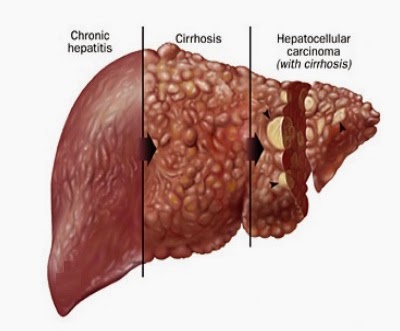 Gejala Hepatitis B
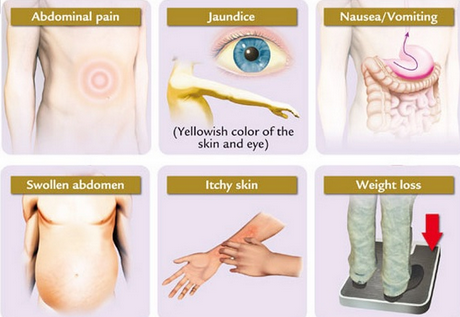 Cara Penularan Hepatitis B
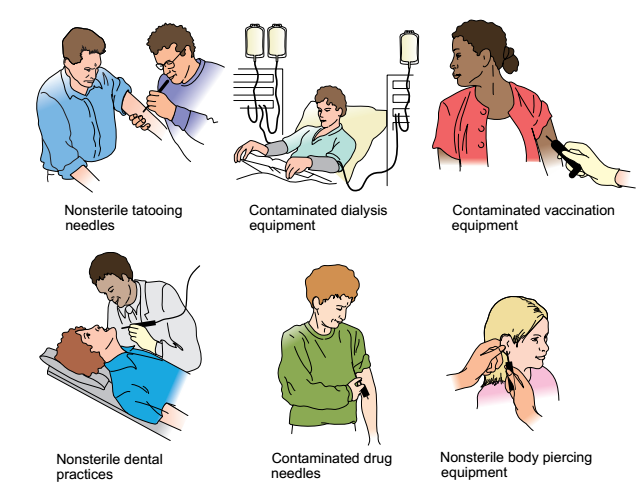 Virus Hepatitis C
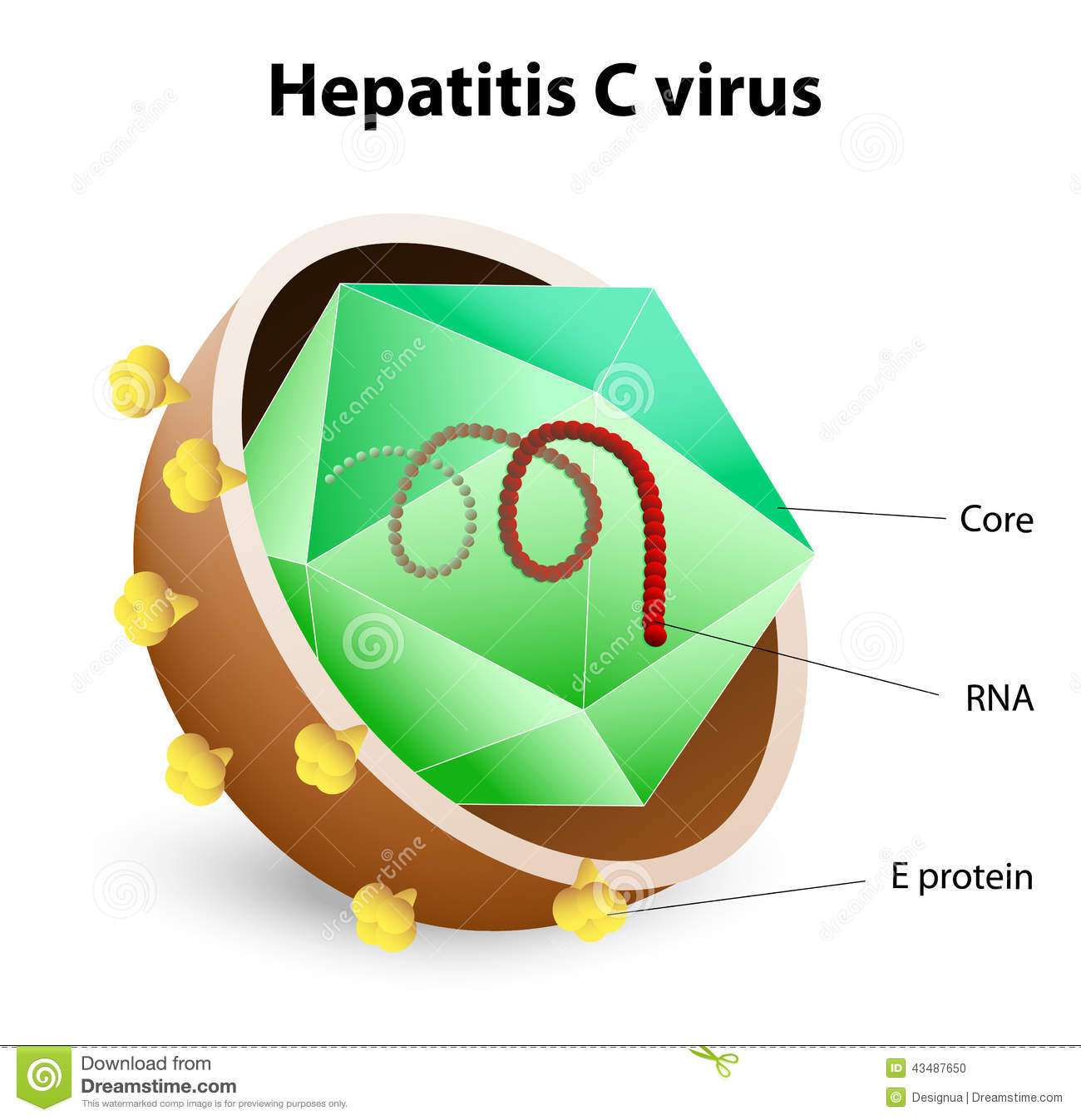 Termasuk dalam famili Flaviviridae
Merupakan virus RNA untai positif
Panjang genom 9400 kb
Berdasarkan sekuen RNA, dapat dibedakan menjadi 6 genotipe dan 100 subtipe
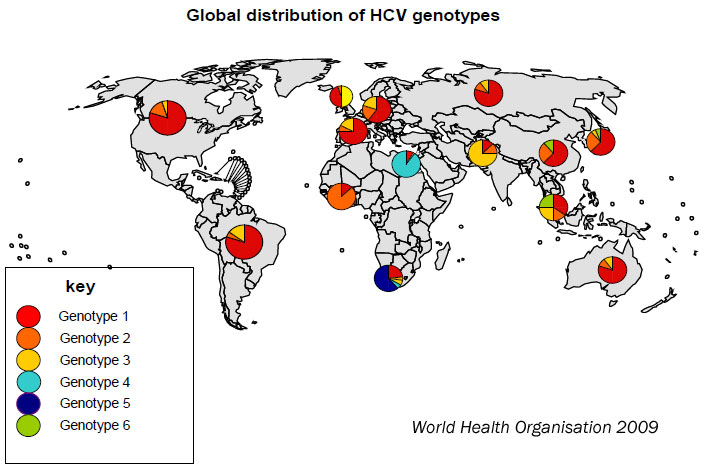 Virus Hepatitis C
Penyebab inflamasi kronik pada organ hati 
Sekitar 15-30% individu dengan inflamasi kronis hati akan mengalami sirosis dalam waktu 20 tahun
Belum ada vaksin terhadap infeksi virus Hepatitis C
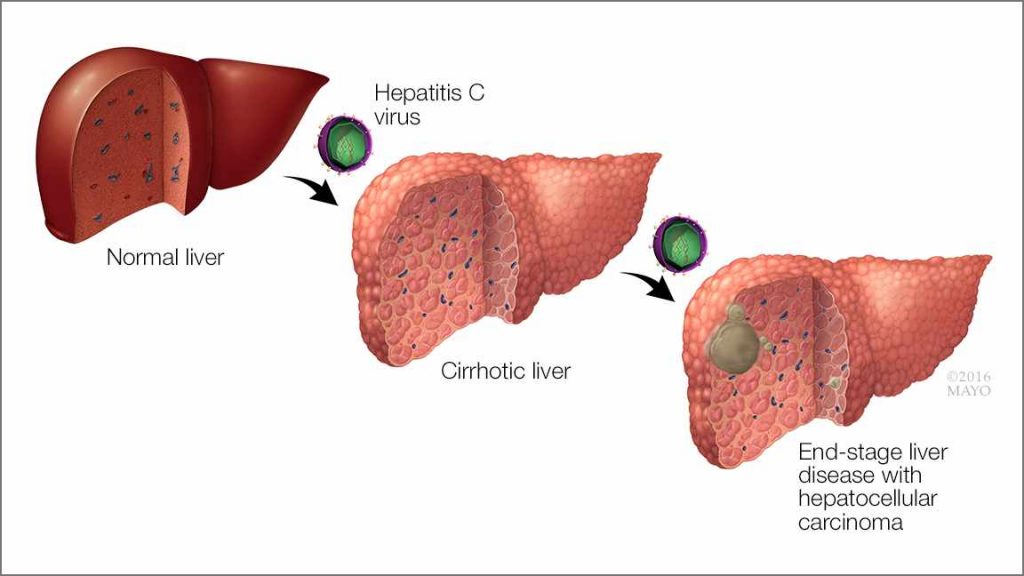 Gejala Infeksi Virus Hepatitis C
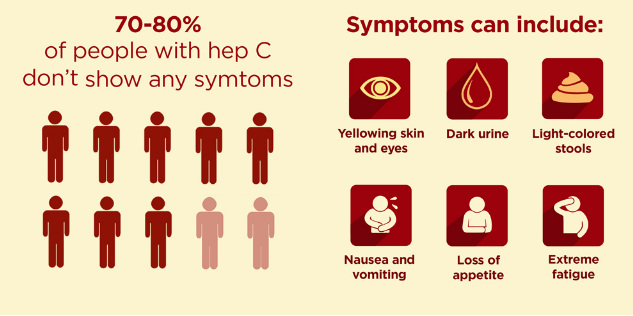 Rotavirus
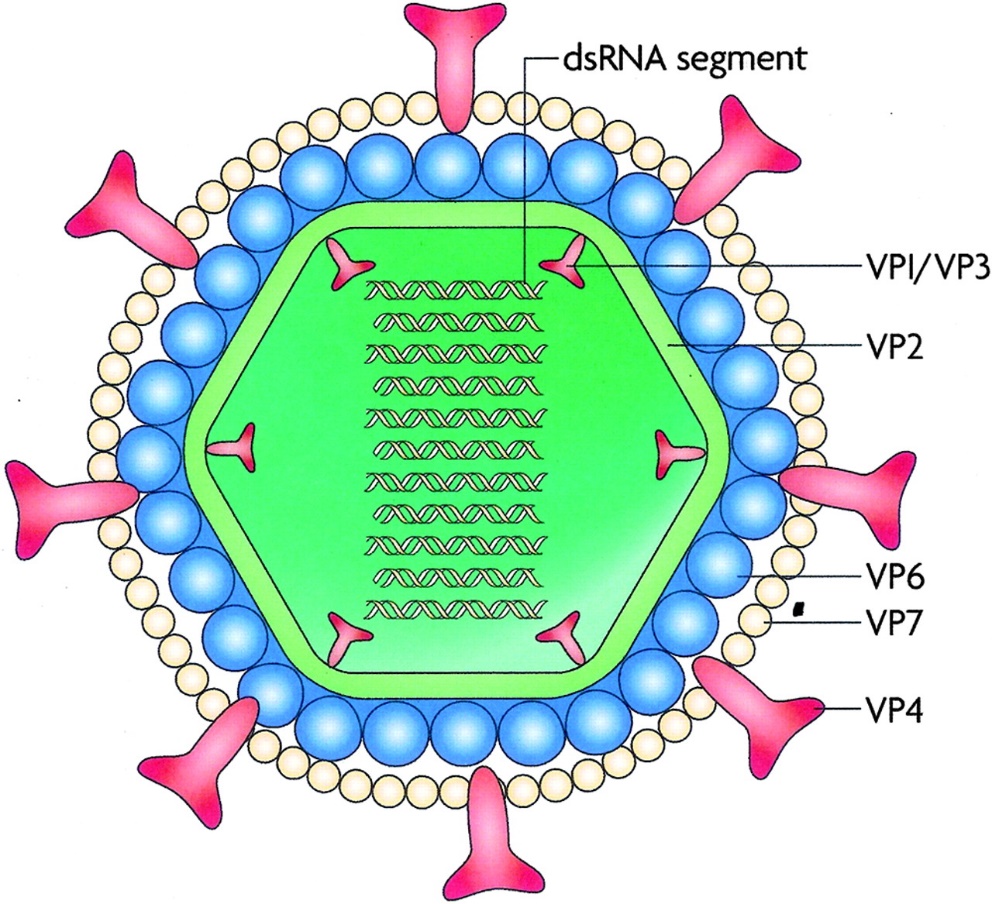 Merupakan virus telanjang
Genomnya berupa DNA untai ganda dengan 11 segmen
Virus ini tahan terhadap suhu 50℃, eter dan kloroform, serta pH 3-9
Rotavirus
Menyebabkan diare pada anak-anak
Dapat menyebabkan kematian
Vaksin telah tersedia ditambah dengan praktik sanitasi yang baik
Obat anti diare tidak diajurkan untuk pengobatan
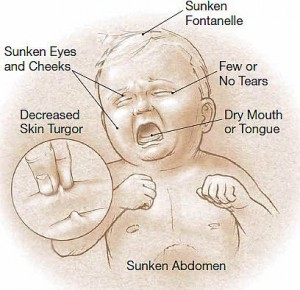 Infeksi Virus Dengue
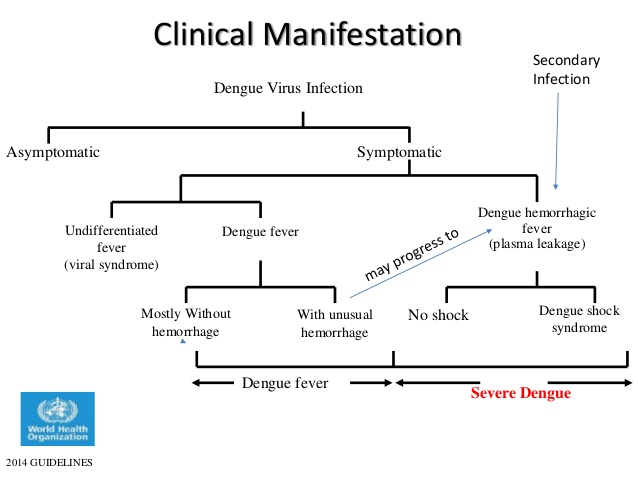 Siklus Hidup Virus Dengue
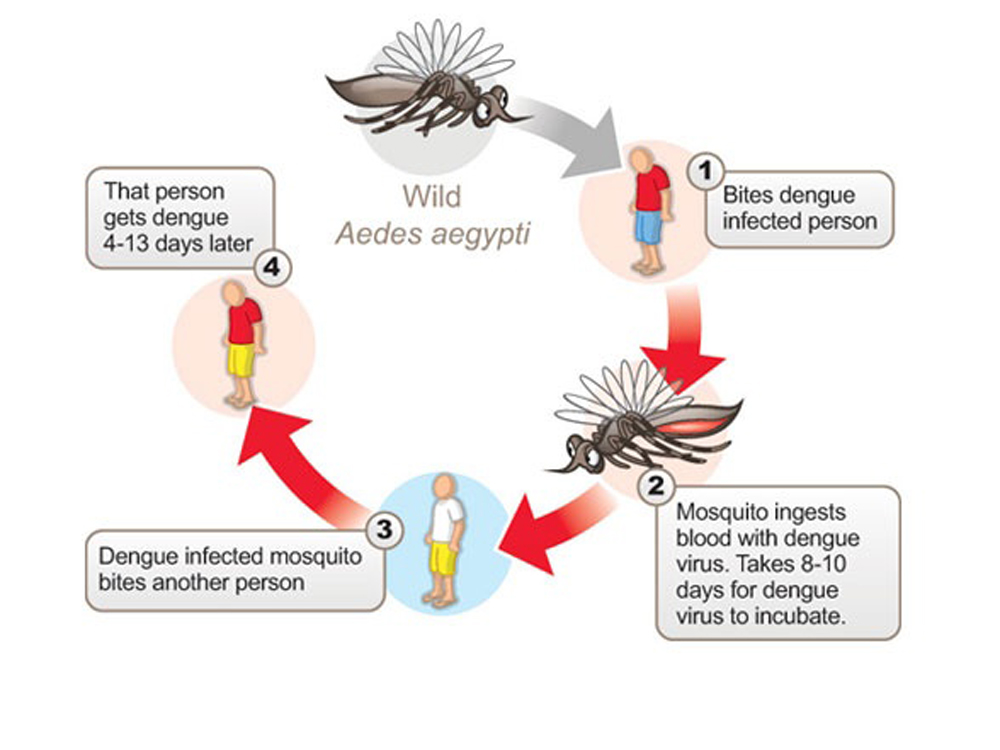 Orthomyxovirus
Disebut juga dengan virus influenza
Merupakan virus RNA untai tunggal dengan 8 segmen
Memiliki selubung dengan protein Hemaglutinin (H) dan Neuraminidase (N)  bervariasi
Dapat dibagi menjadi influenza A, B dan C
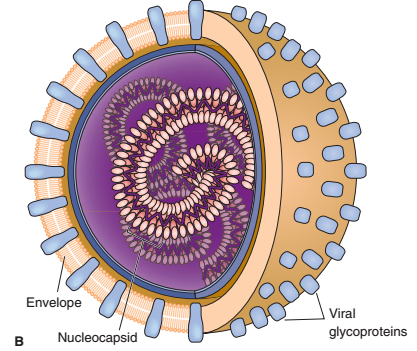 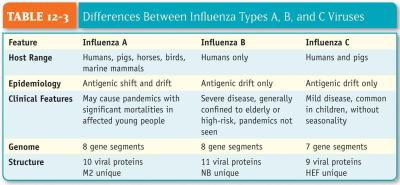 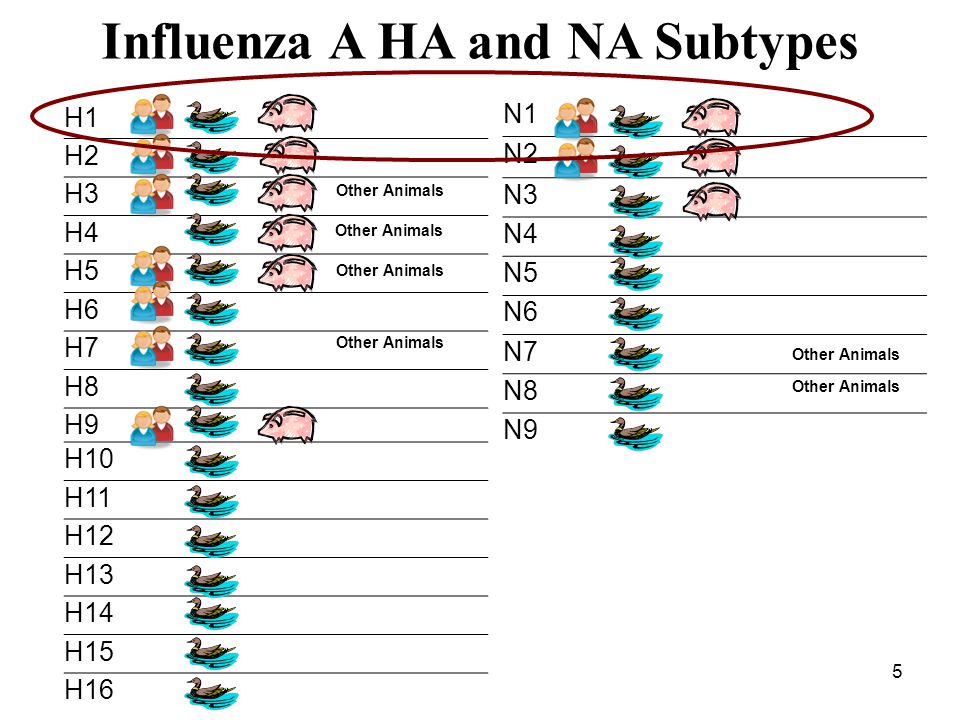 Papillomavirus
Termasuk dalam famili Papillomaviridae
Merupakan virus telanjang dengan kapsid ikosahedral
Genom berupa DNA untai ganda dengan panjang ± 7,9 kb
Merupakan virus yang dapat menyebabkan kanker (bersifat onkogenik)
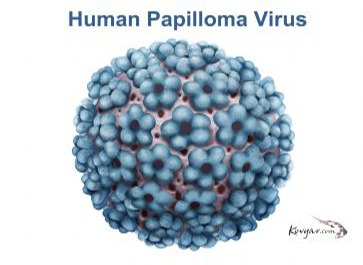 Genom Papillomavirus
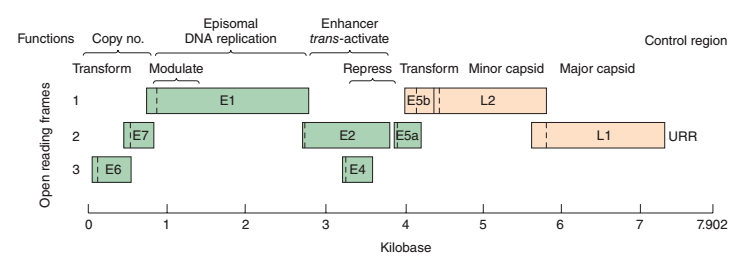 Papillomavirus
Merupakan kelompok virus dengan jumlah yang besar
Dapat menginfeksi hewan dan manusia
Dibedakan menjadi beberapa genera  beberapa tipe
Berdasarkan perbedaan sekuen gen L1 (perbedaan 10%)
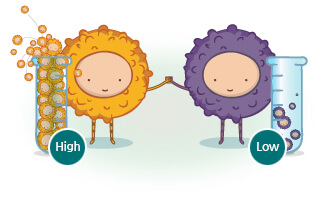 Human Papillomavirus
Terdapat lebih dari 200 tipe HPV yang telah ditemukan
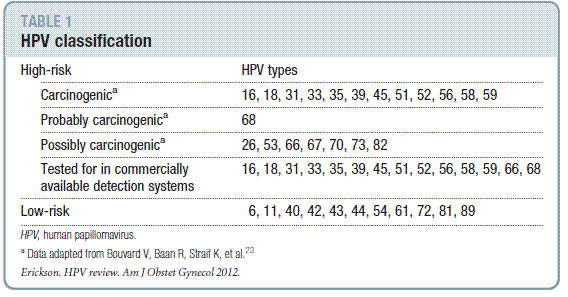 Perkembangan HPV sesuai dengan Diferensiasi Sel Epidermis
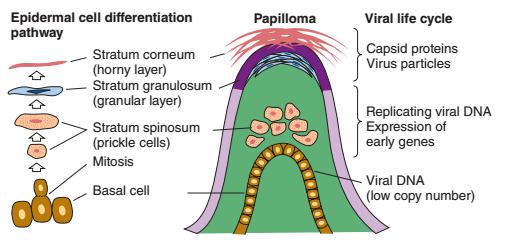 Patogenesis Human Papillomavirus
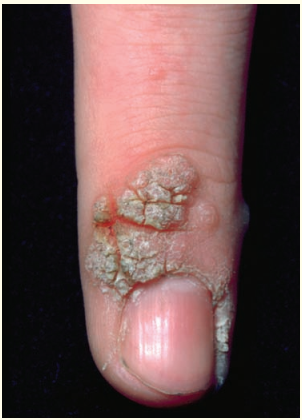 HPV dapat menyebabkan :
Kutil pada kulit dan alat kelamin (HPV 6 dan 11)
Kanker leher rahim (HPV 16 dan 18)
Kanker oral
Kanker faring
Menular melalui kontak langsung
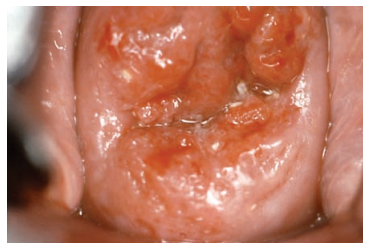 HPV dan Penyakit yang Disebabkannya
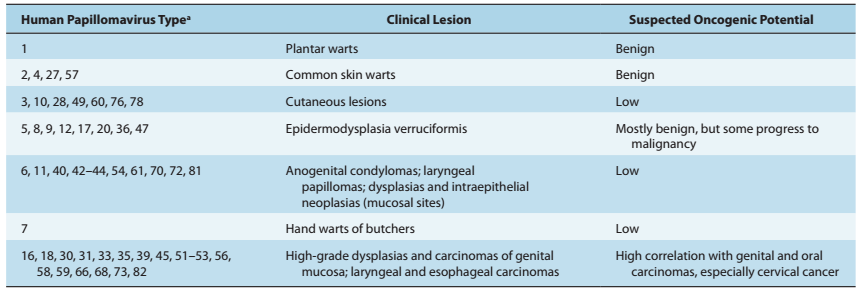 Cara HPV Menyebabkan Tumor
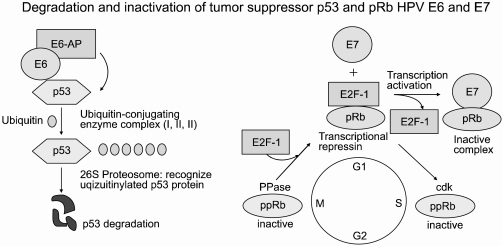 (Yim and Park, 2005)